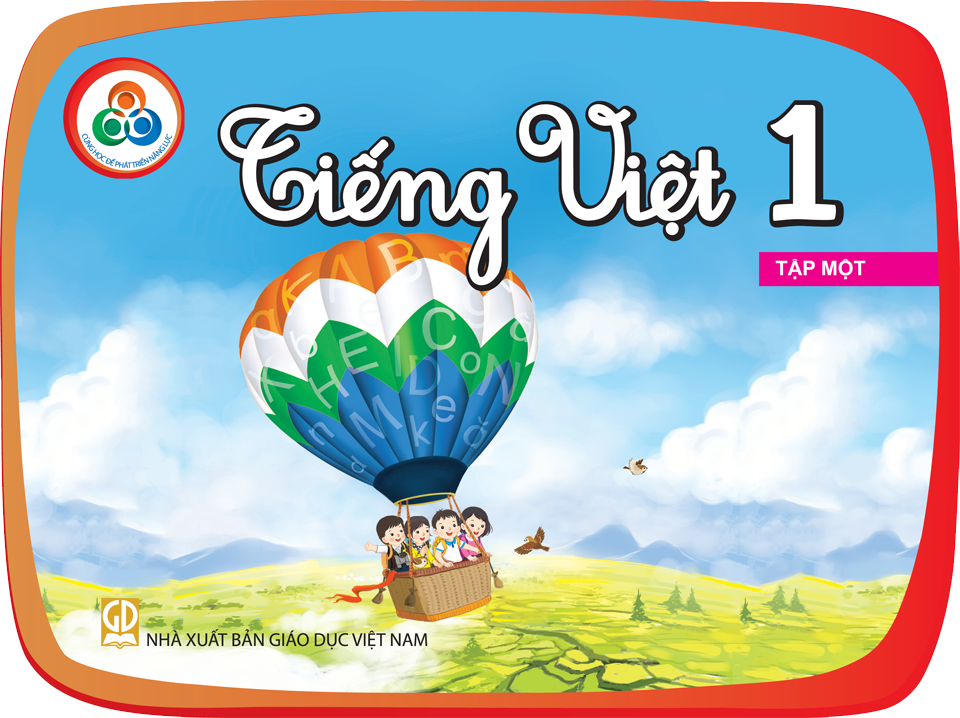 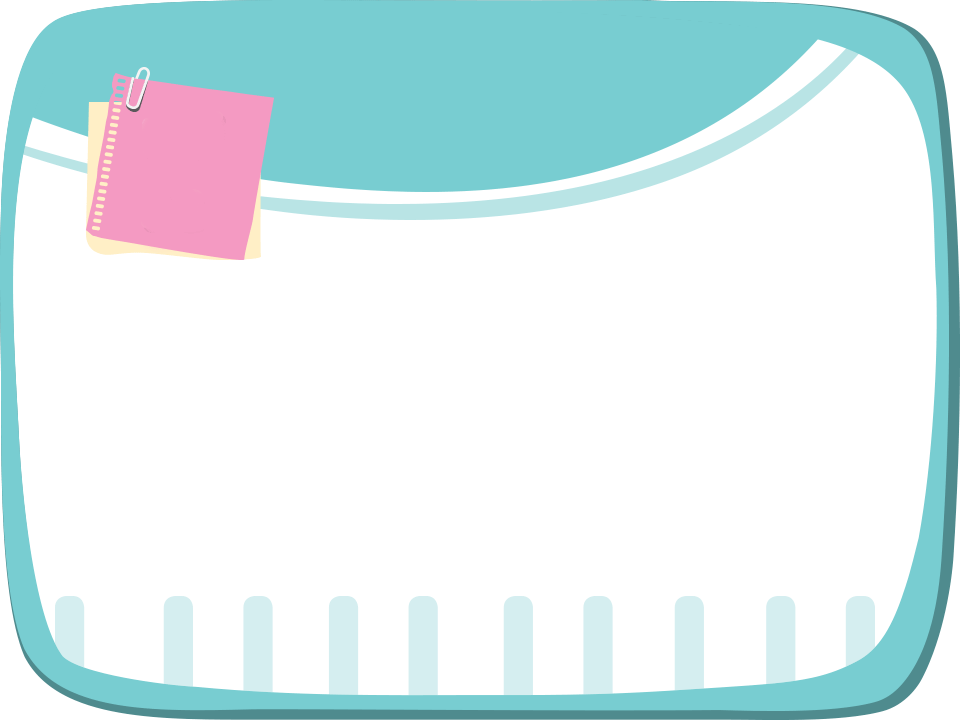 Thứ Tư, ngày 13 tháng 11 năm 2024
Bài
9B
Ôn tập 
giữa Học kì I (tiết 4)
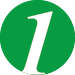 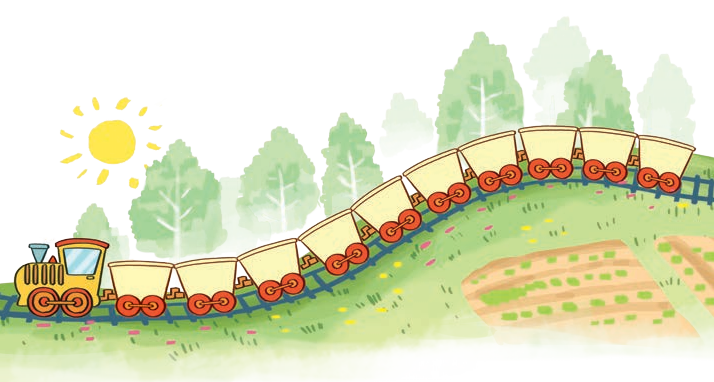 Đọc
g) Đưa hàng vào đúng toa tàu.
qu
n
s
m
l
kh
đ
d
c
b
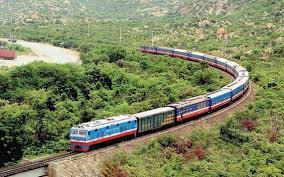 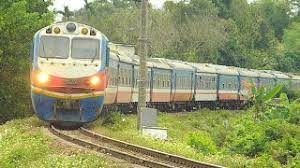 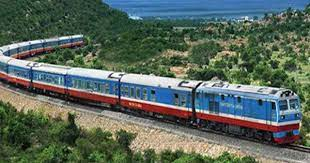 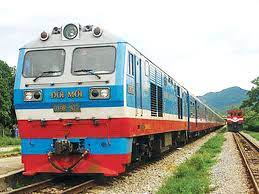 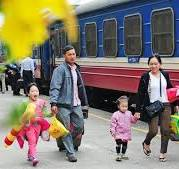 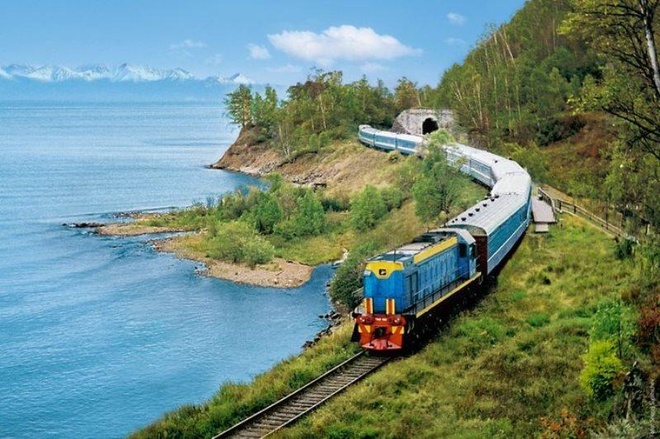 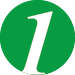 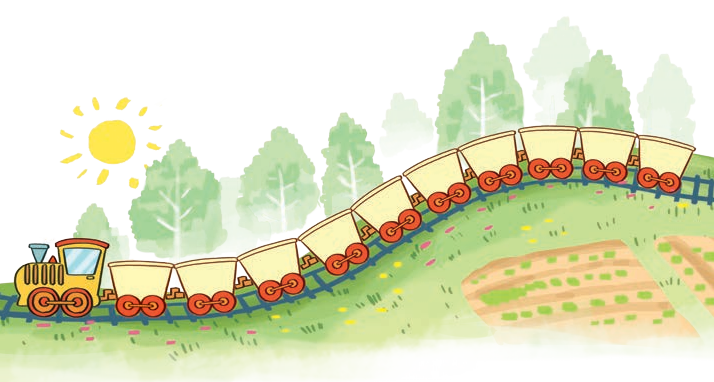 Đọc
g) Đưa hàng vào đúng toa tàu.
qu
n
s
m
l
kh
đ
d
b
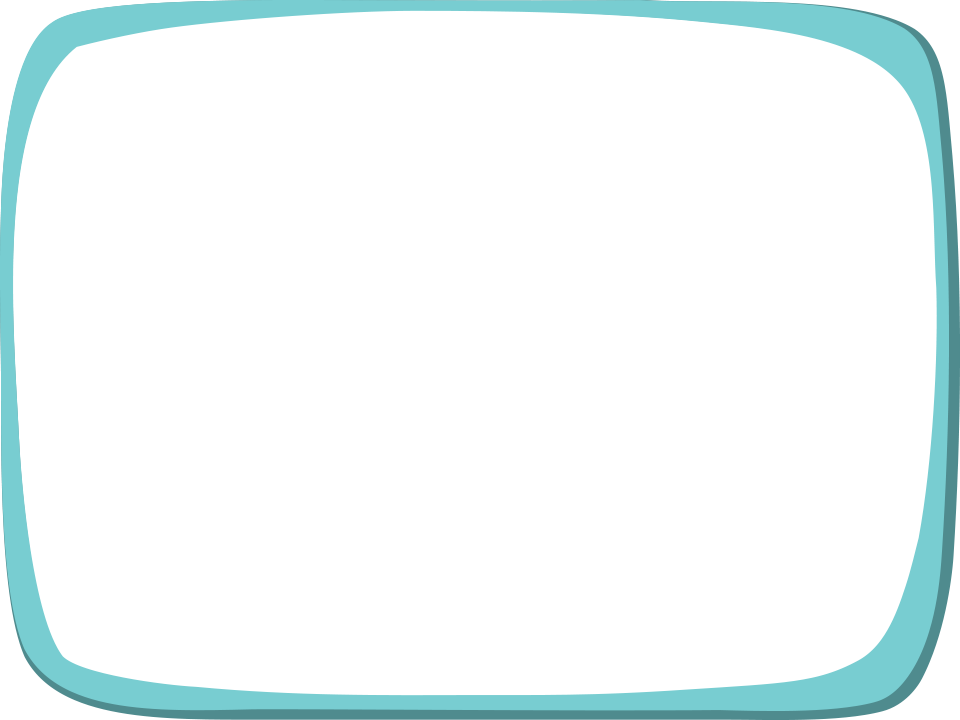 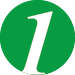 Đọc
h) Chọn từ cho ô trống trong câu.
hái
xẻ
cưỡi
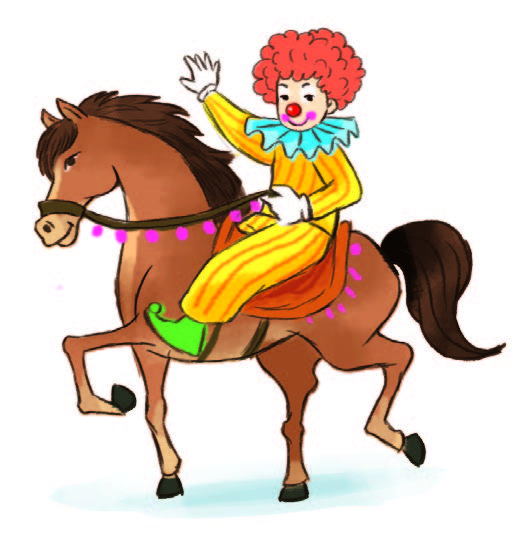 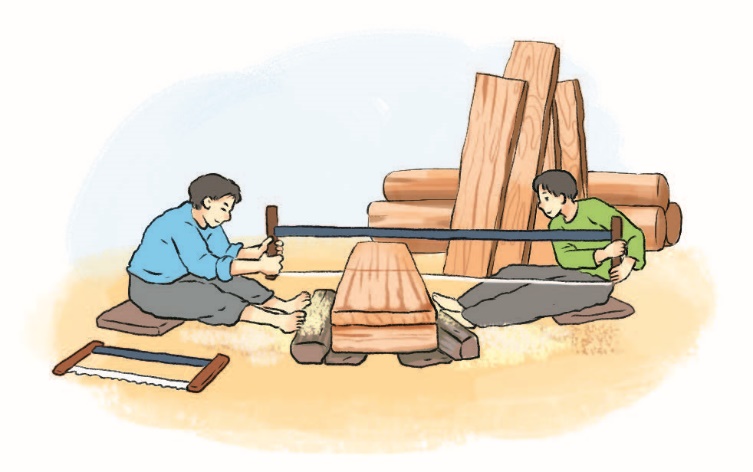 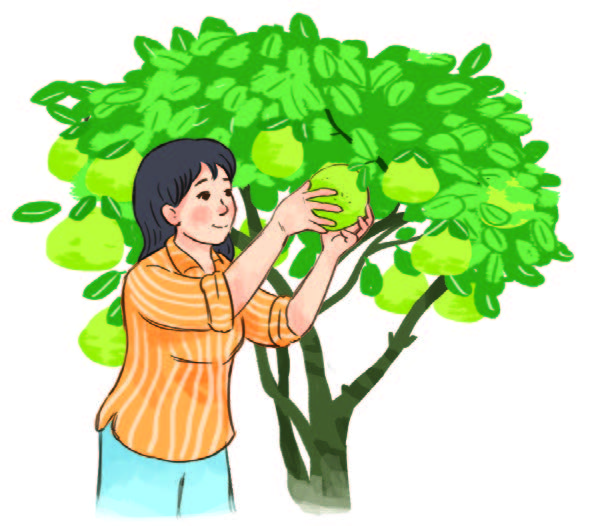 Thợ     gỗ.
Chú hề        ngựa.
Cô Ba       bưởi.
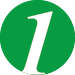 Đọc
i) Đọc từ:
Hà Nội
Lai Châu
Gia Lai
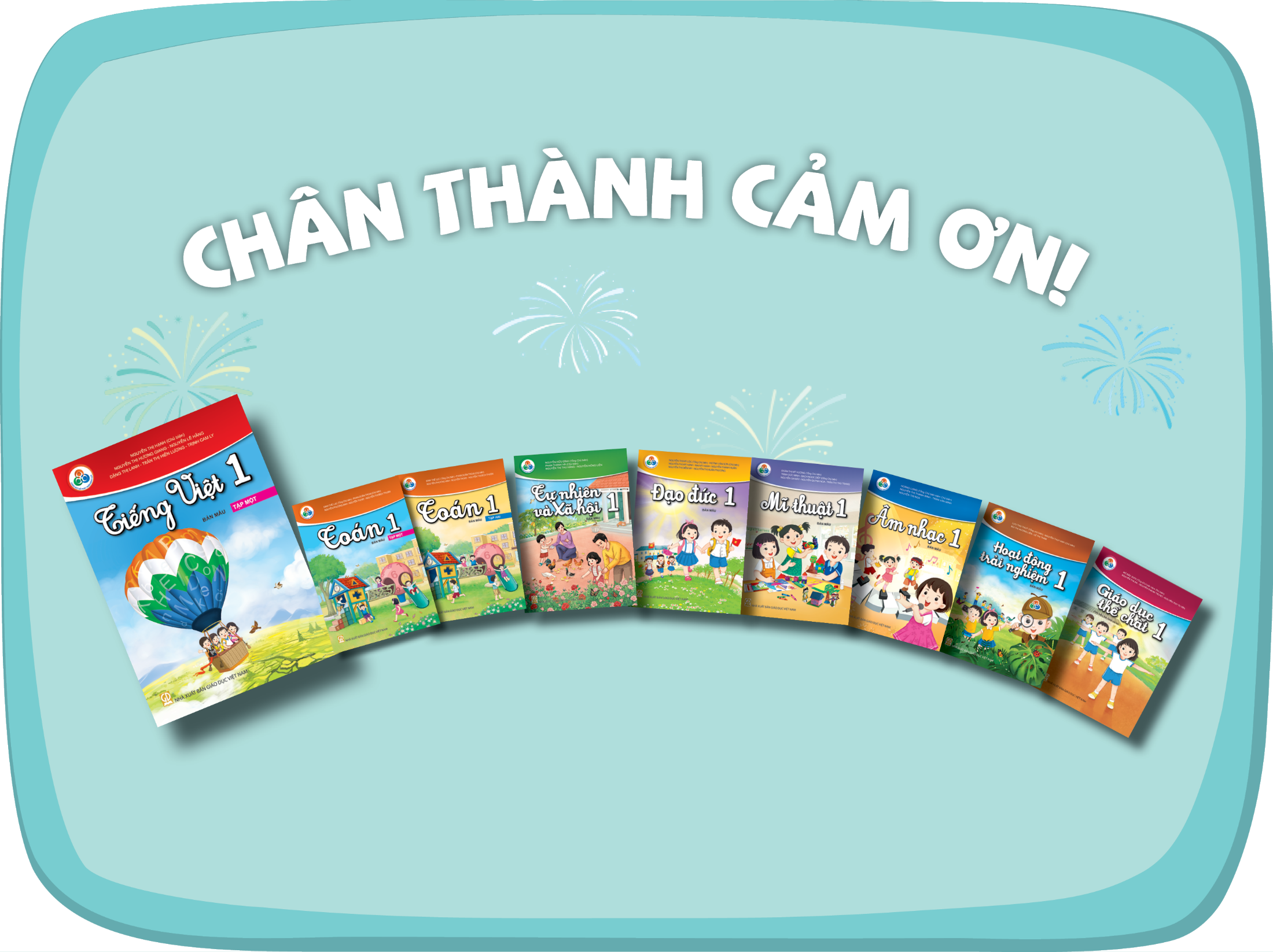